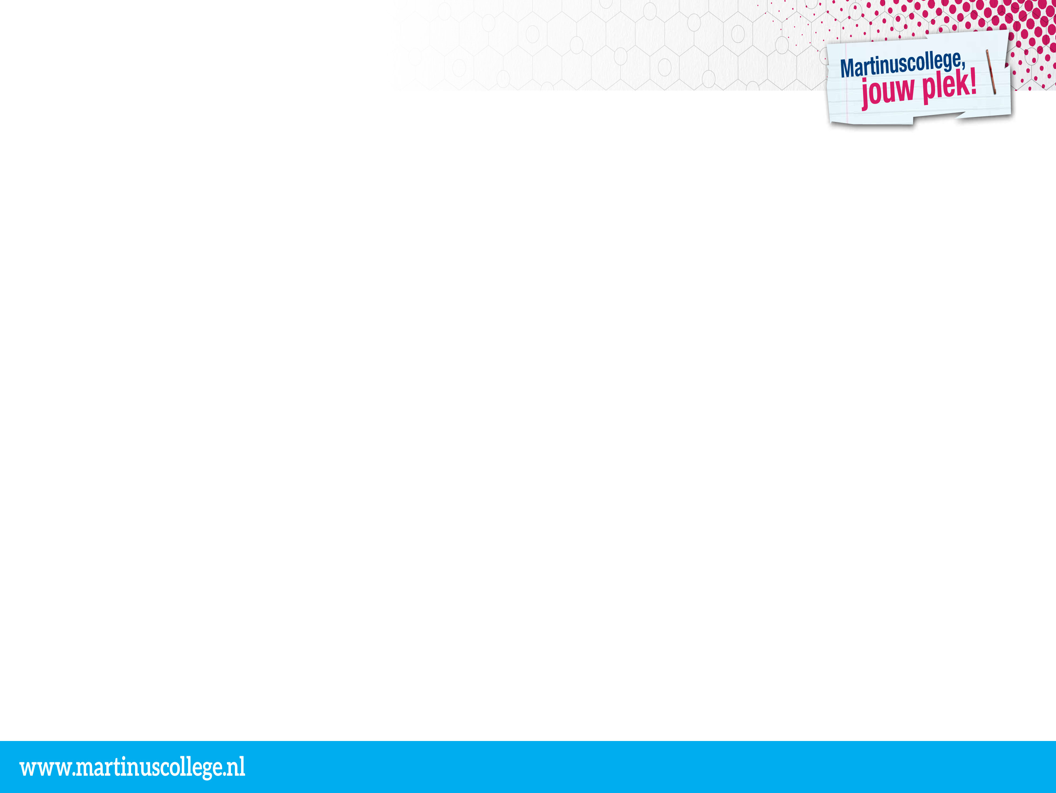 Garbage in the Classroom
Cathy Baars
Start at 17:00 uur
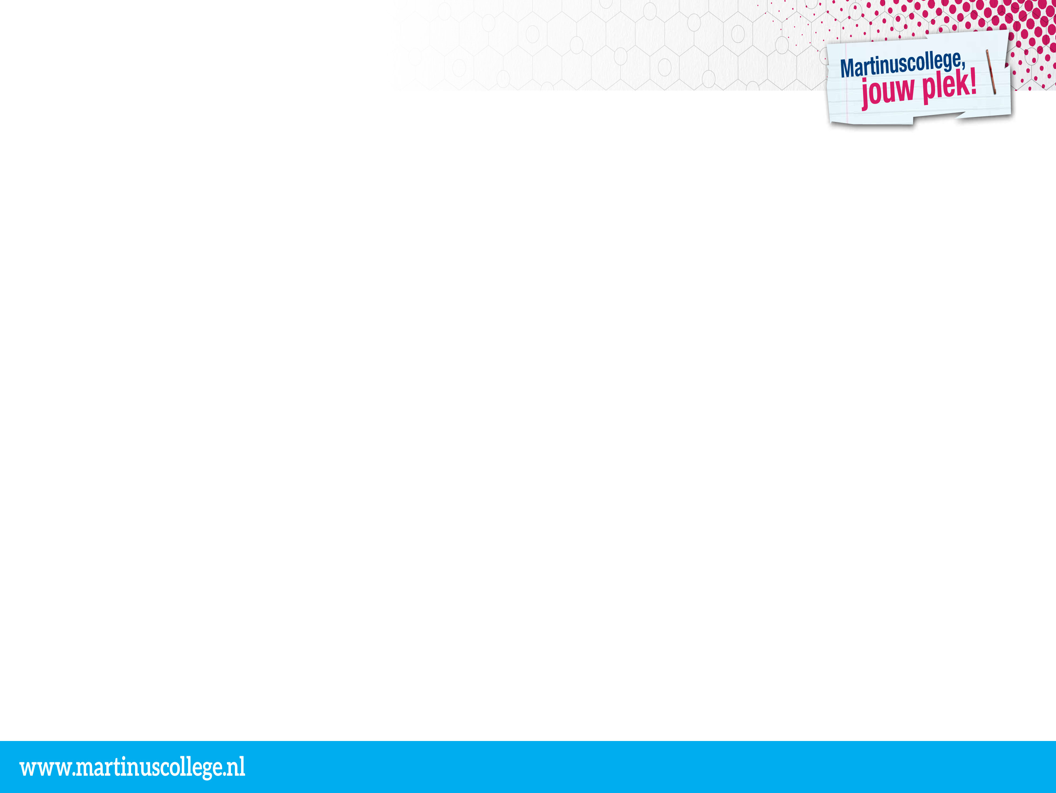 Content
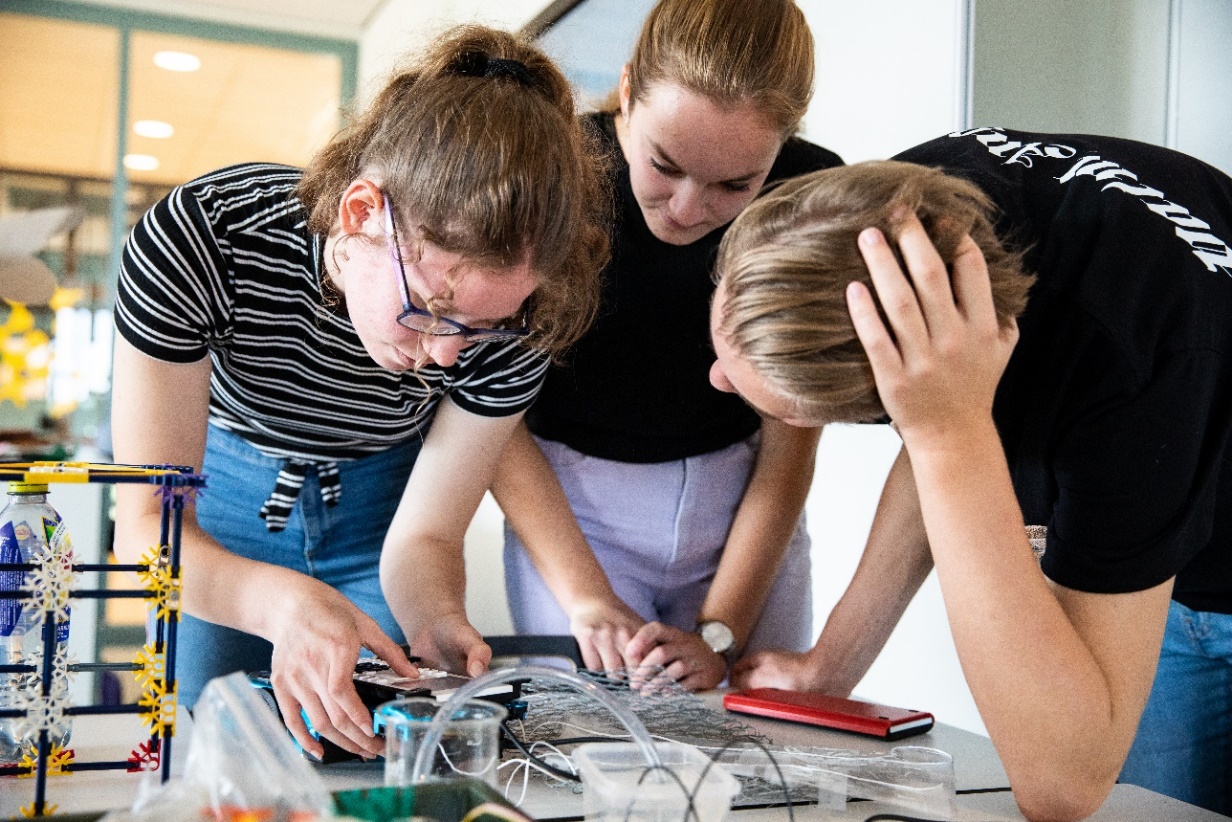 Idea
Subjects from curriculum
Pedagogy
During  lockdown
At school
How
Examples
“Movie”
Pictures made by M.Goulmy and C. Baars
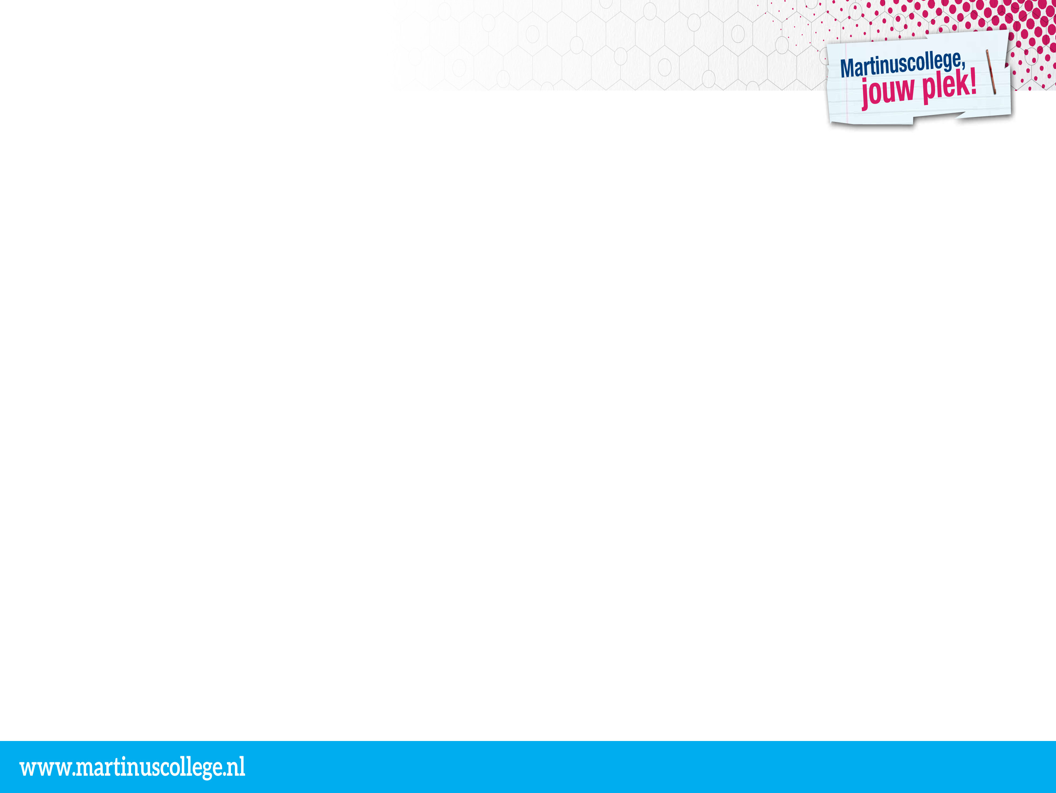 Idea
Students doing a larger project
Sustainability / milieu
Programming
Orientation at future career
Scrum finalization 

Garbage project: 
Garbage van
Separating plastic
Separating metal
Cleaning glass
Garbage press
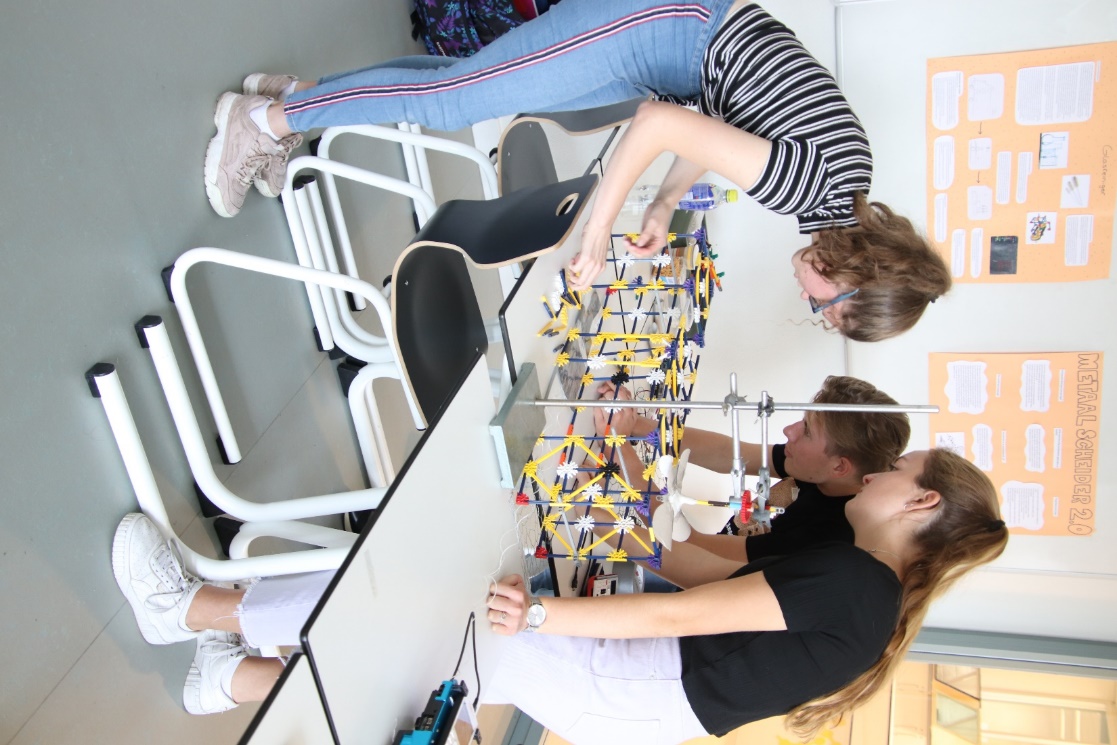 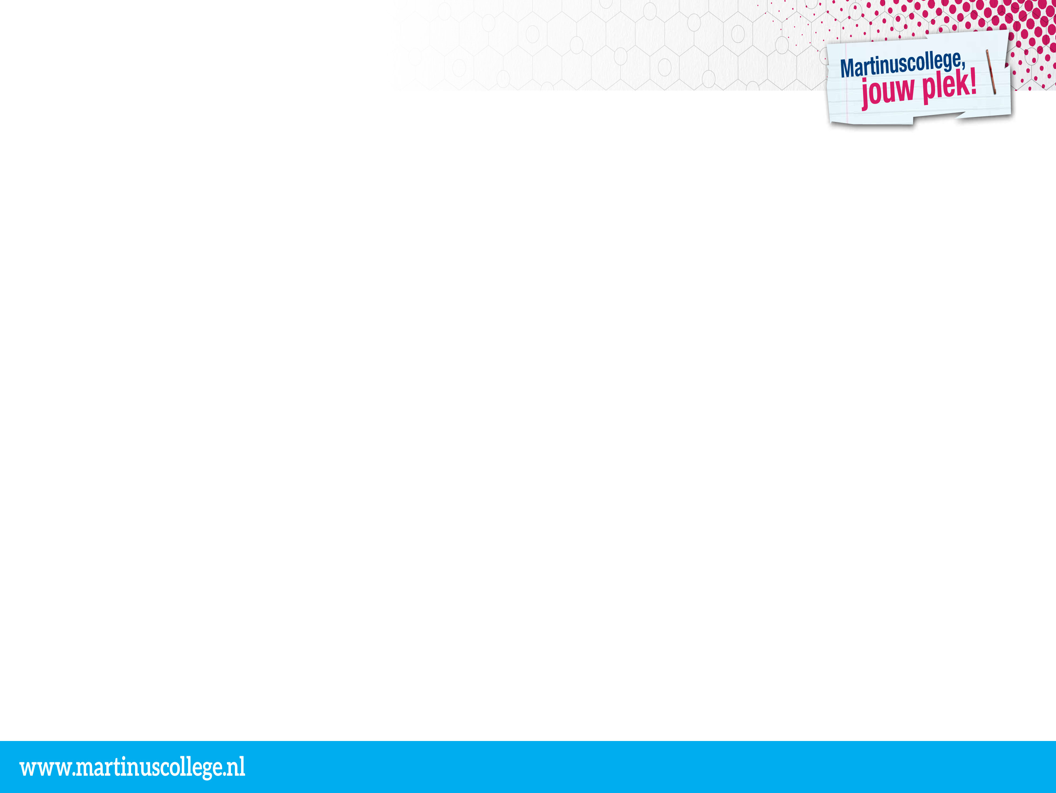 Subjects covered:
Technical automation
Technical design
Design cycle
Use of internet for information 
Sustainability, climate and environment
Communicating about physics
Orientation on study and career
Modelling, computational thinking and programming
Technical skills in using apparatus 
General use of computer for science
My target:
Use of physics in a project that is larger and extending my classroom.
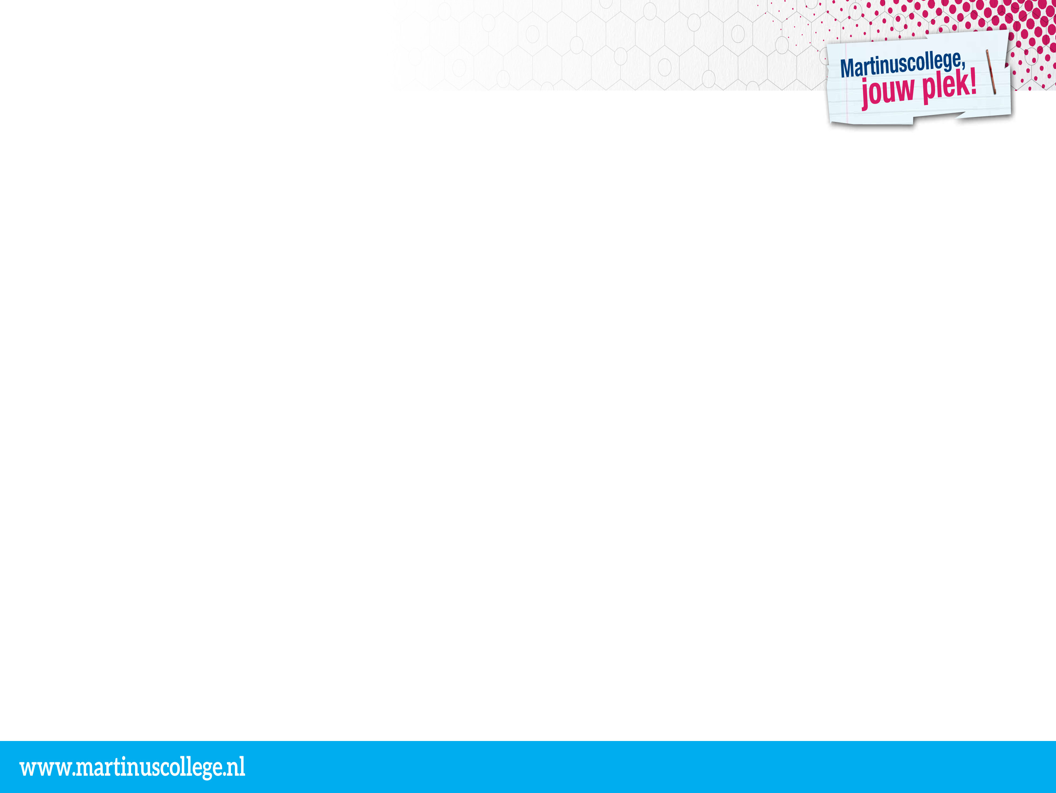 Pedagogy during lockdown
Target: Programming motors that respond on sensors
But:
During lockdown students didn’t have access to materials
Learning how to program art in python
No python on calculator at that time
Repl-it
Zoom with chat
Debugging programs together  very valuable
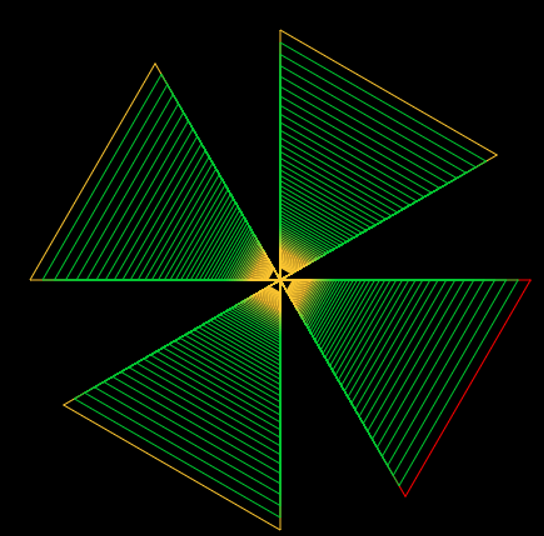 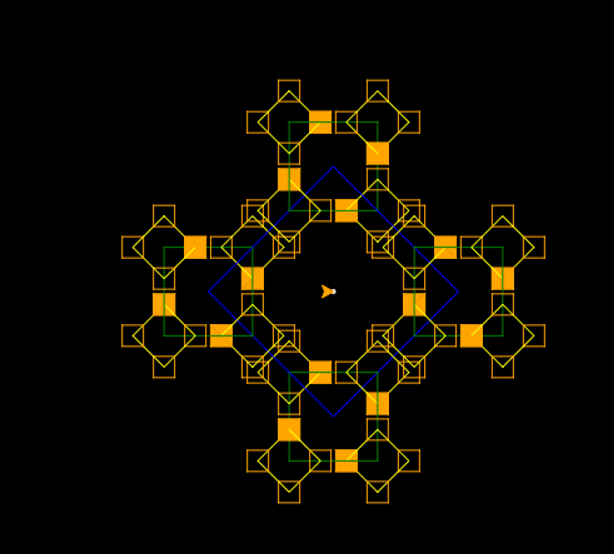 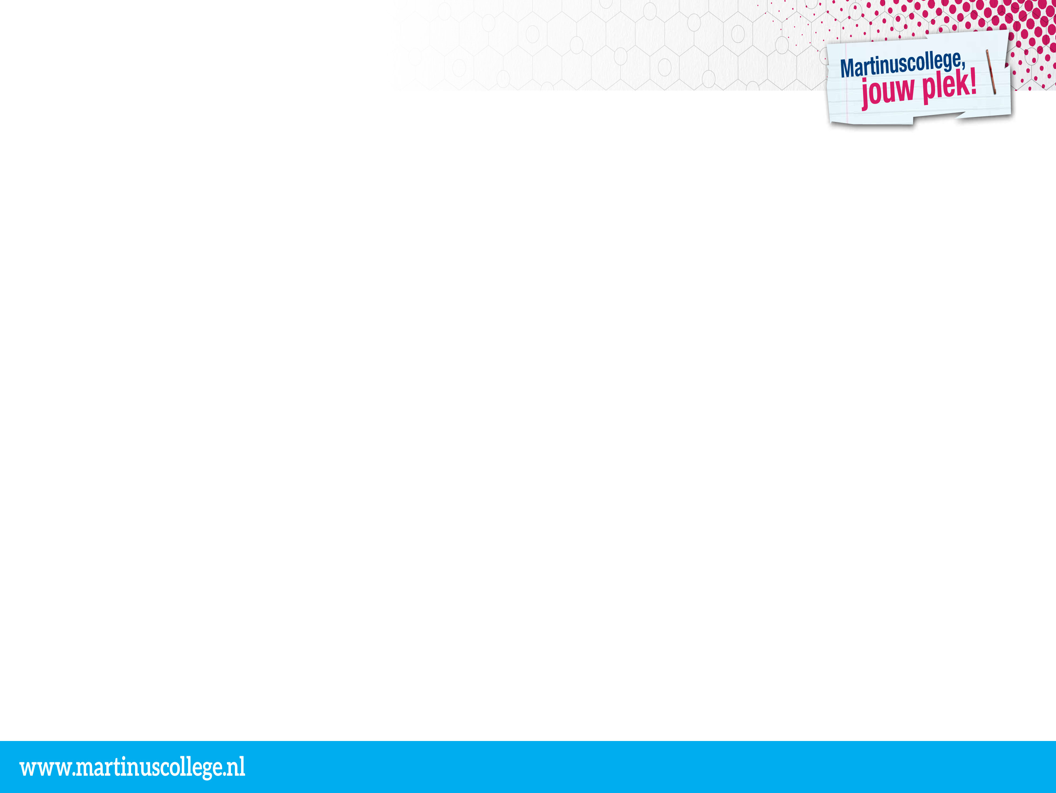 Pedagogy: at school (1)
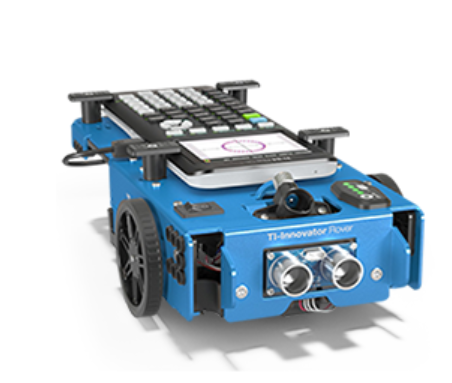 Only 20 minute lesson per week at school
Turtle vs rover Works the same!
turtle.forward(10)
rv.forward(10)
Programs made for art worked also with the rover


The same program can be used for more than 1 purpose.
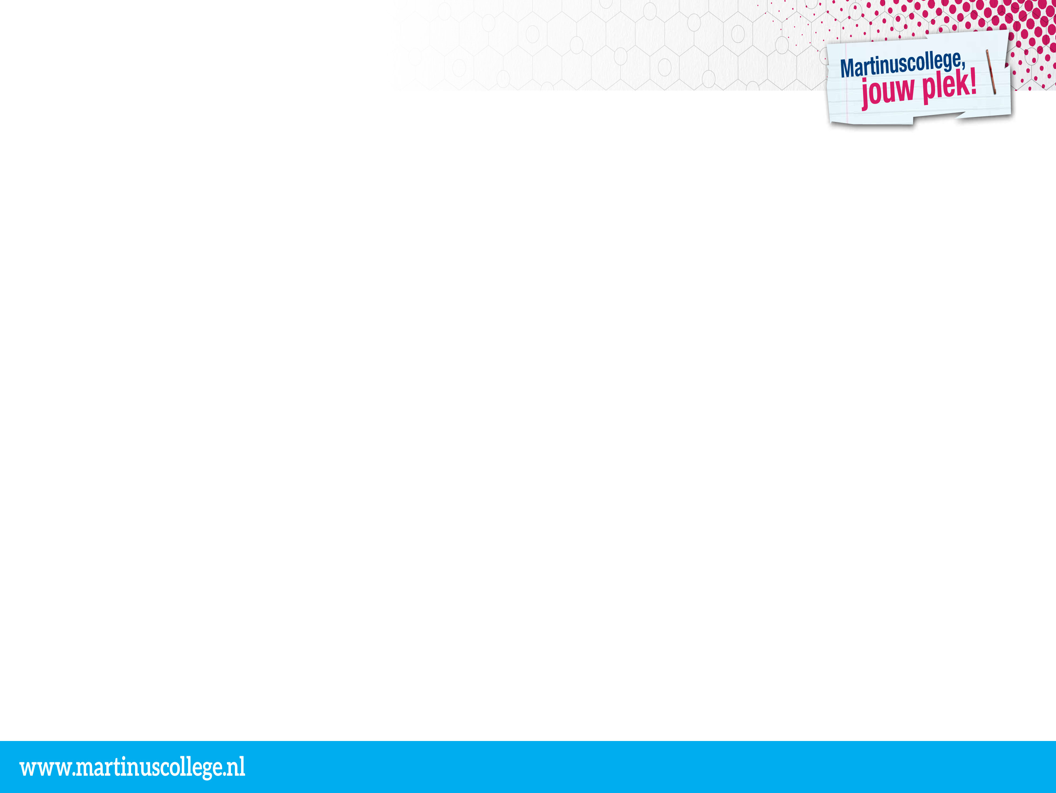 Pedagogy: at school (2) Scrum
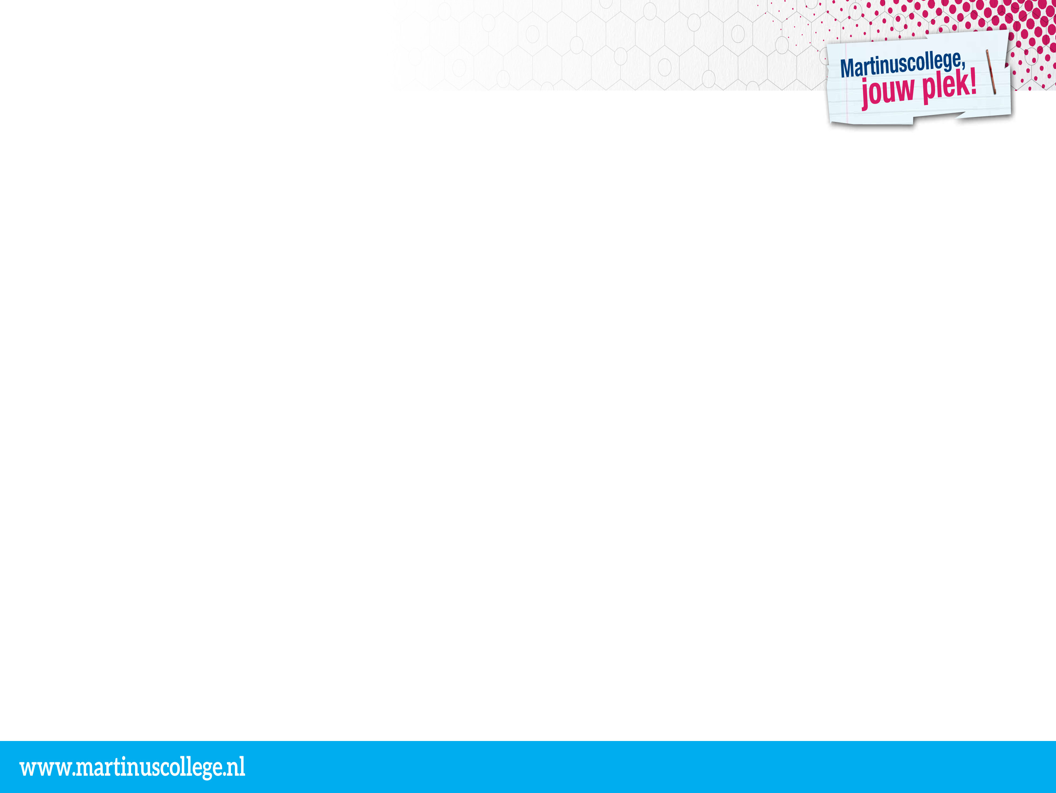 How: Scrum with sprints
Sprint 1: Background information and requirements of productPoster
Sprint 2: partial solutions and refined requirements of productVideo
Sprint 3: Working product

Time: Sprint 1 and 2 one week, sprint 3 two weeks

Scoring with rubrics

Retro and review
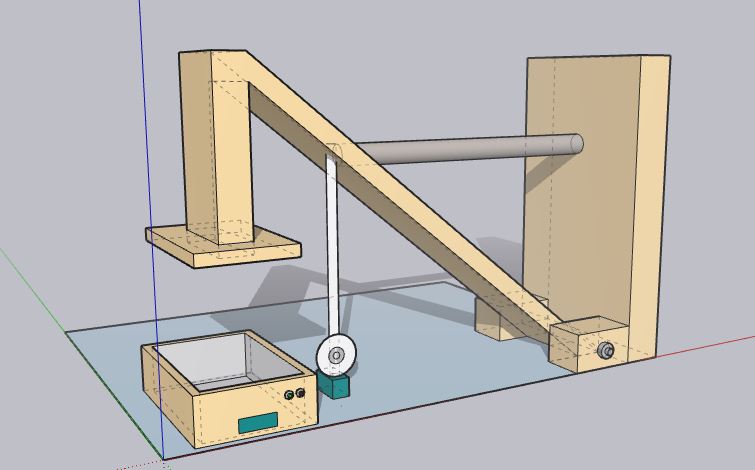 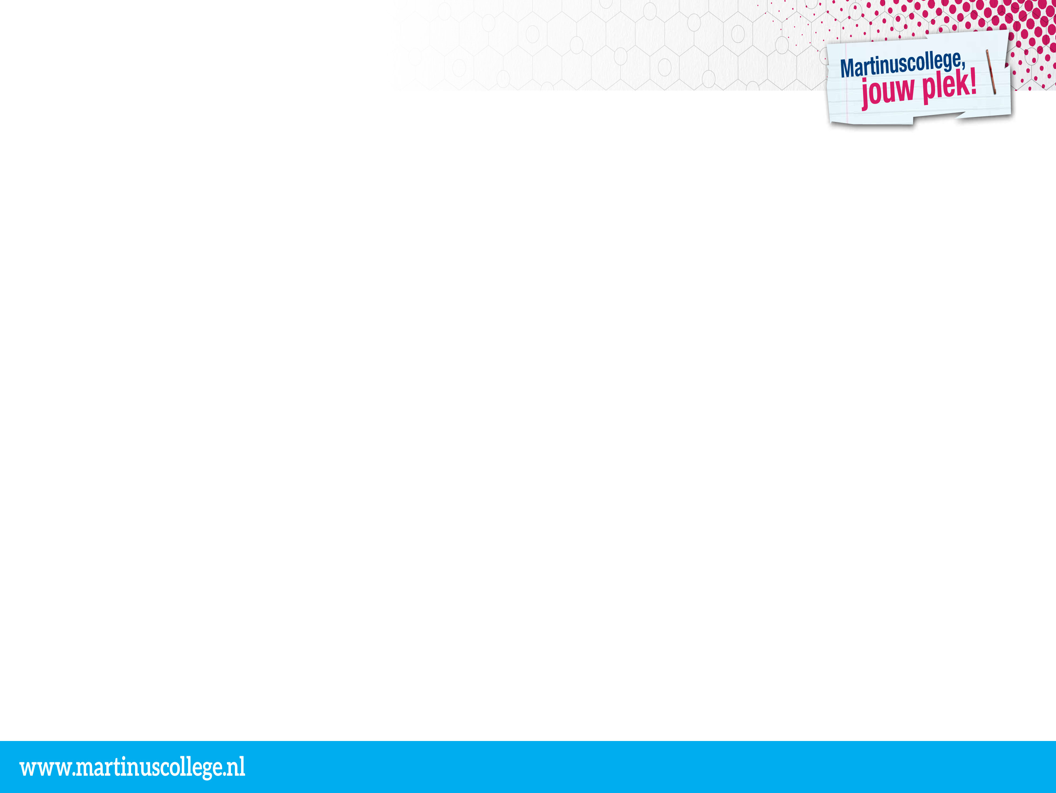 Making groups: Quality chart
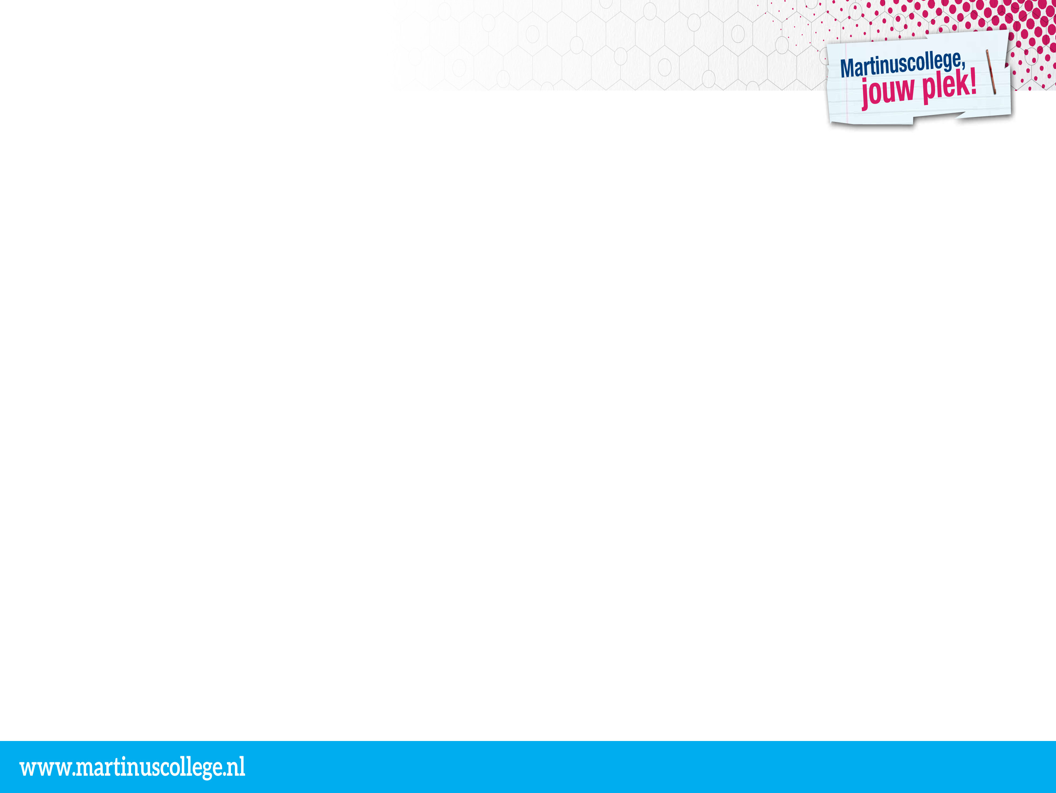 How: Used materials
Ti-Nspire with python (pre-release)
Innovator hub
Sensors + motors
Battery packs. 
K’nex
….
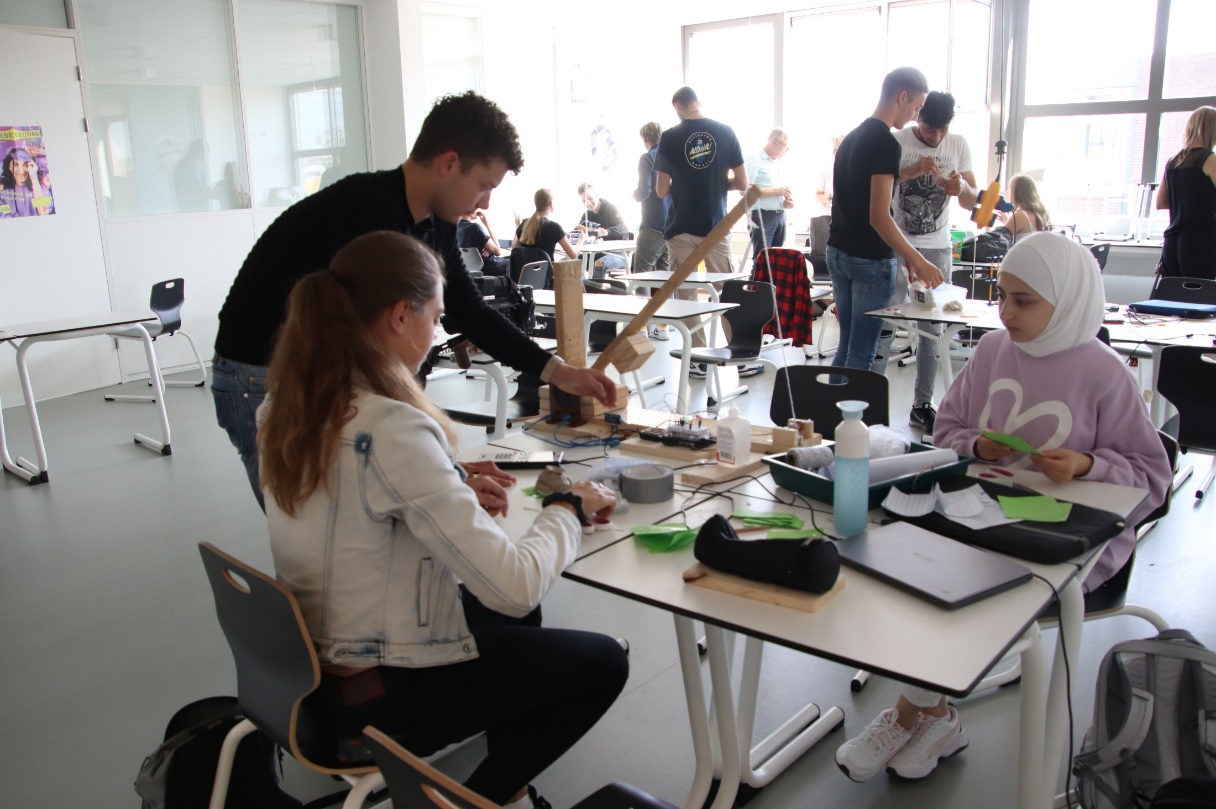 Garbage press
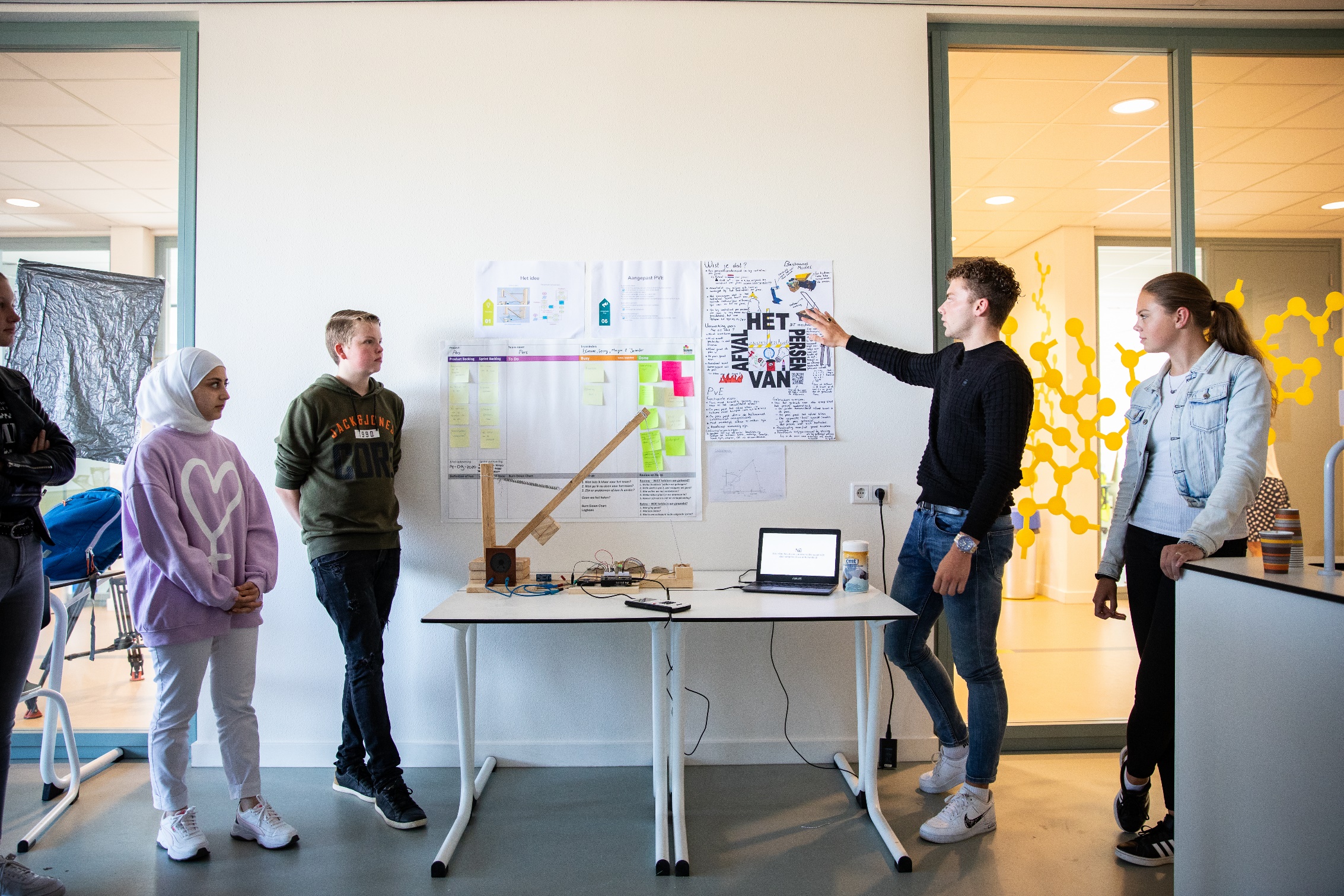 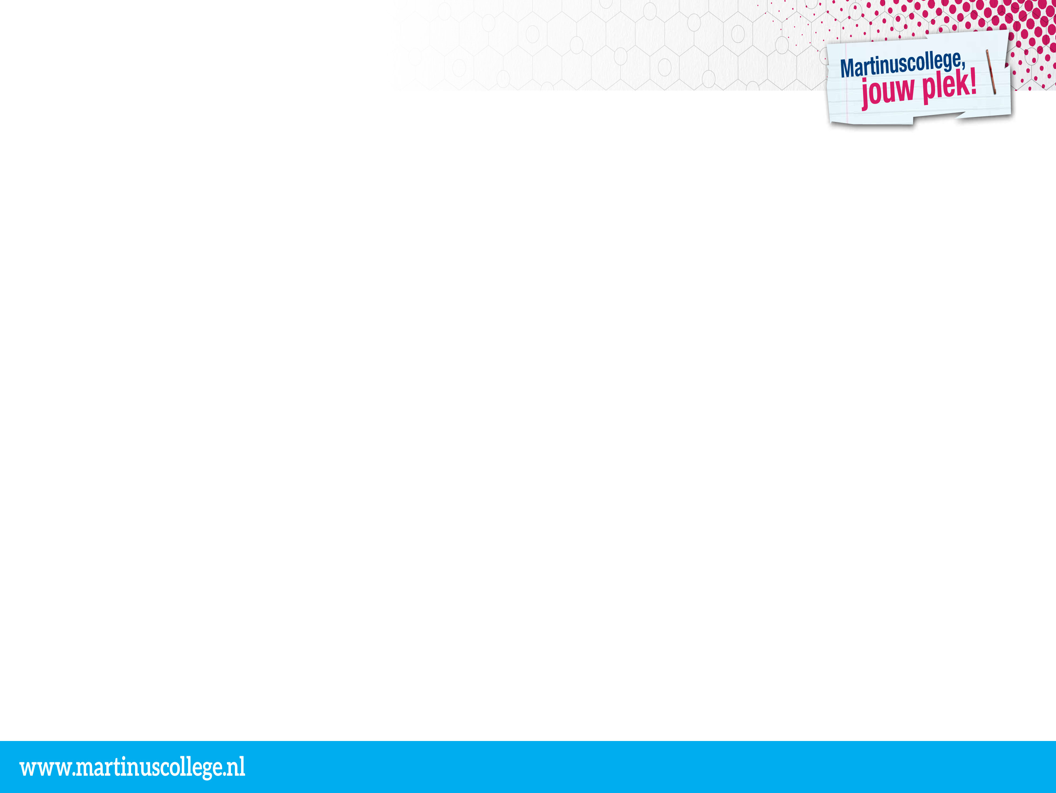 Cleaning glas
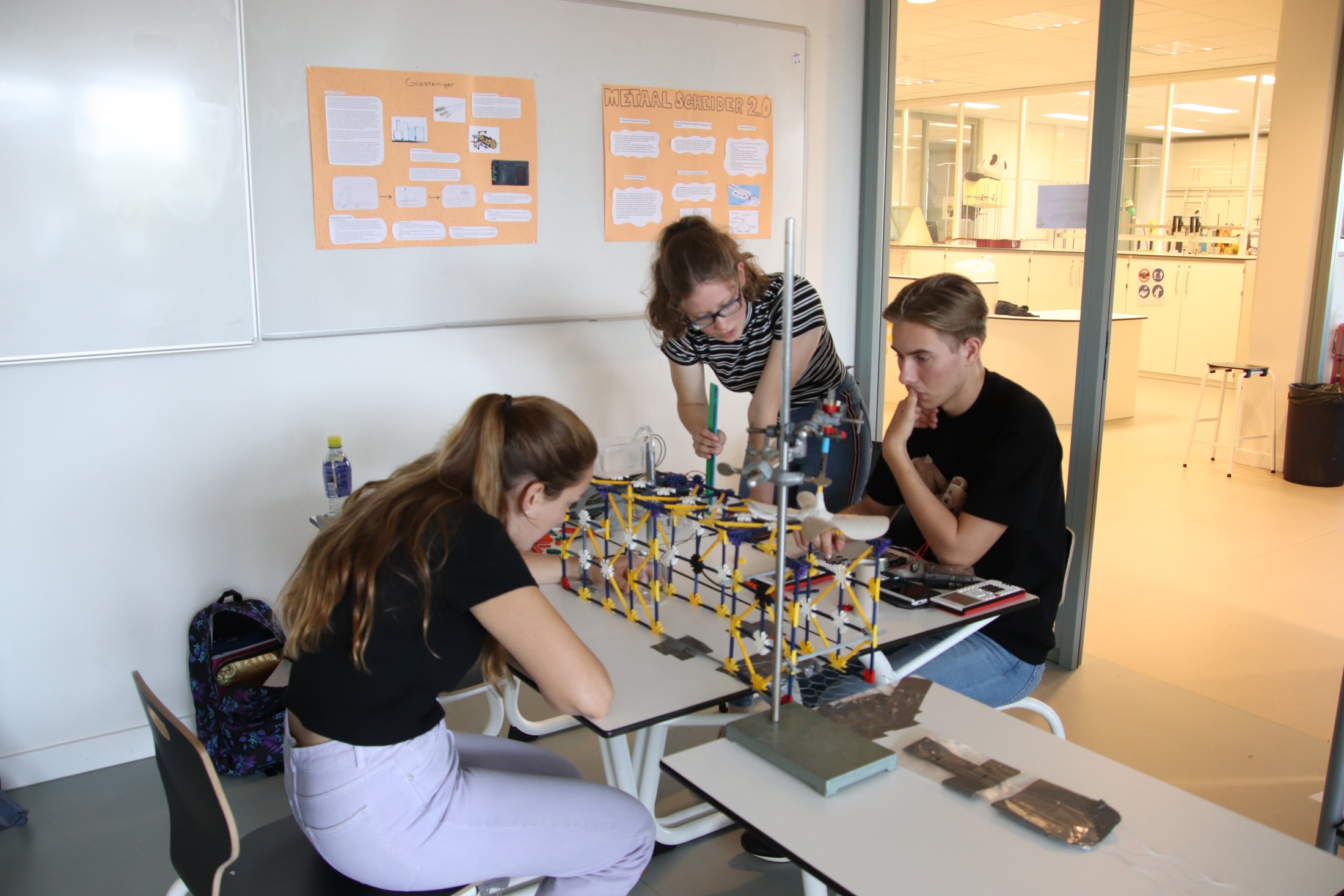 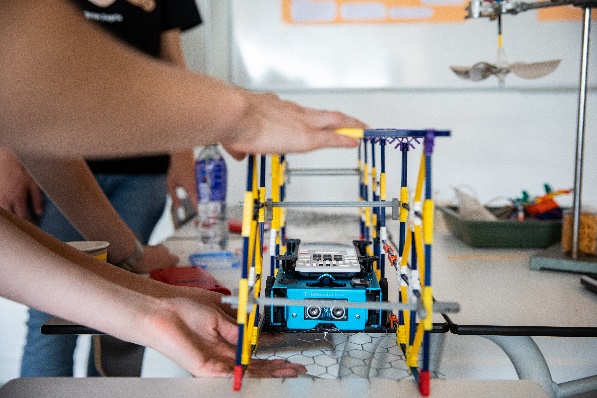 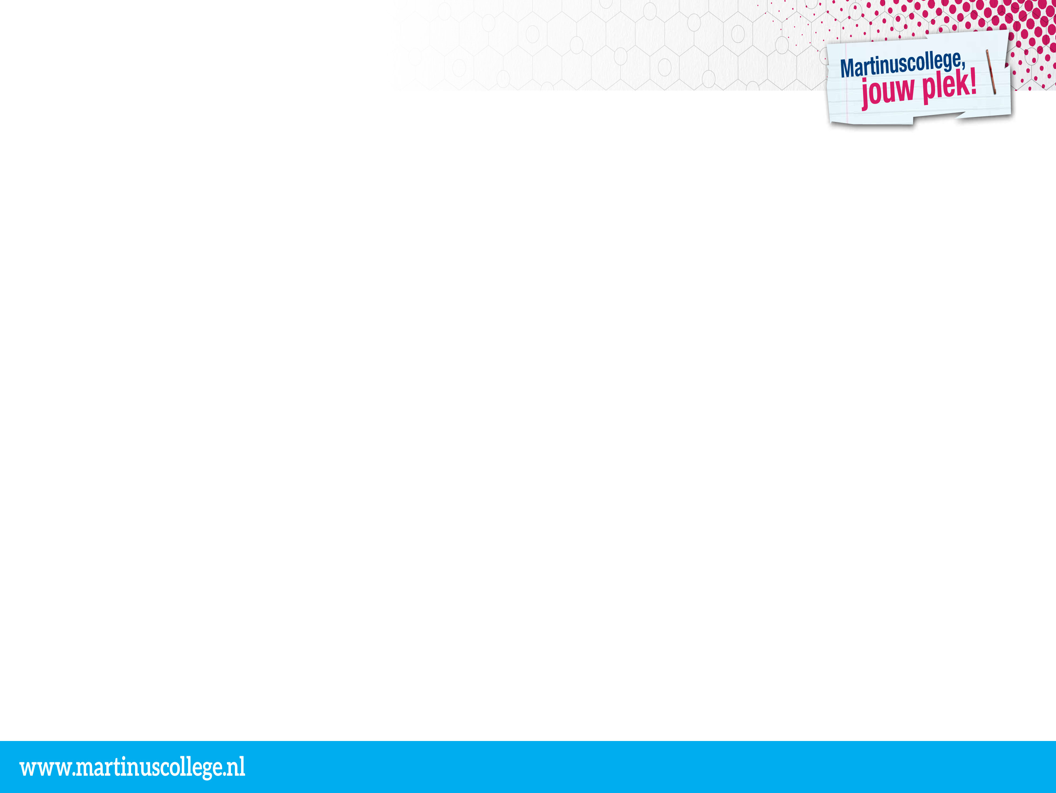 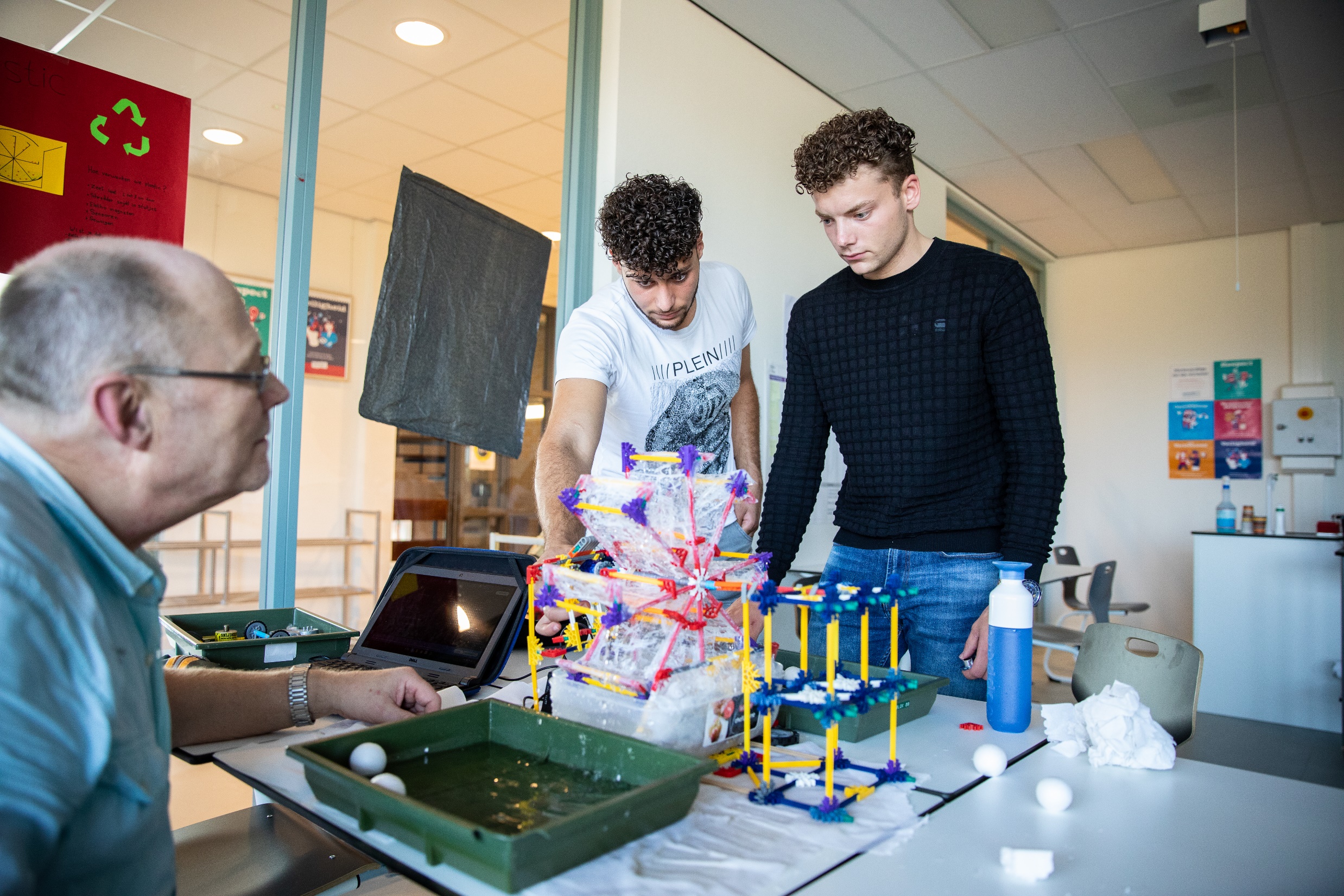 Separating Plastic
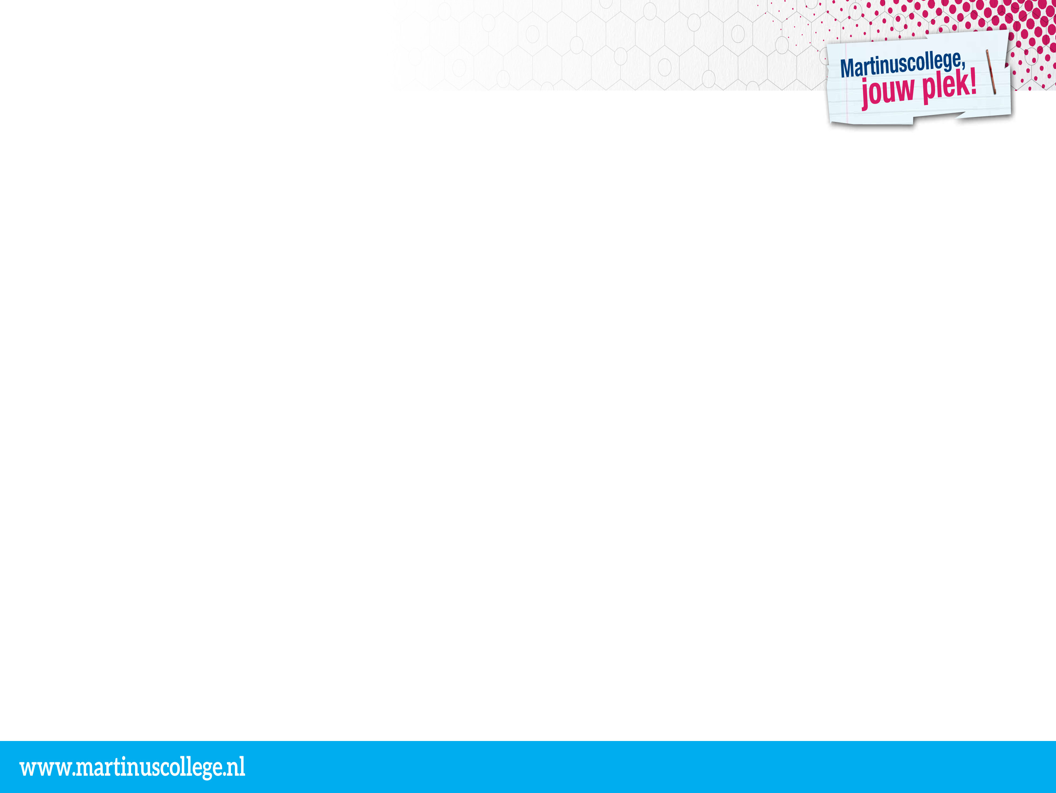 Separating Metal
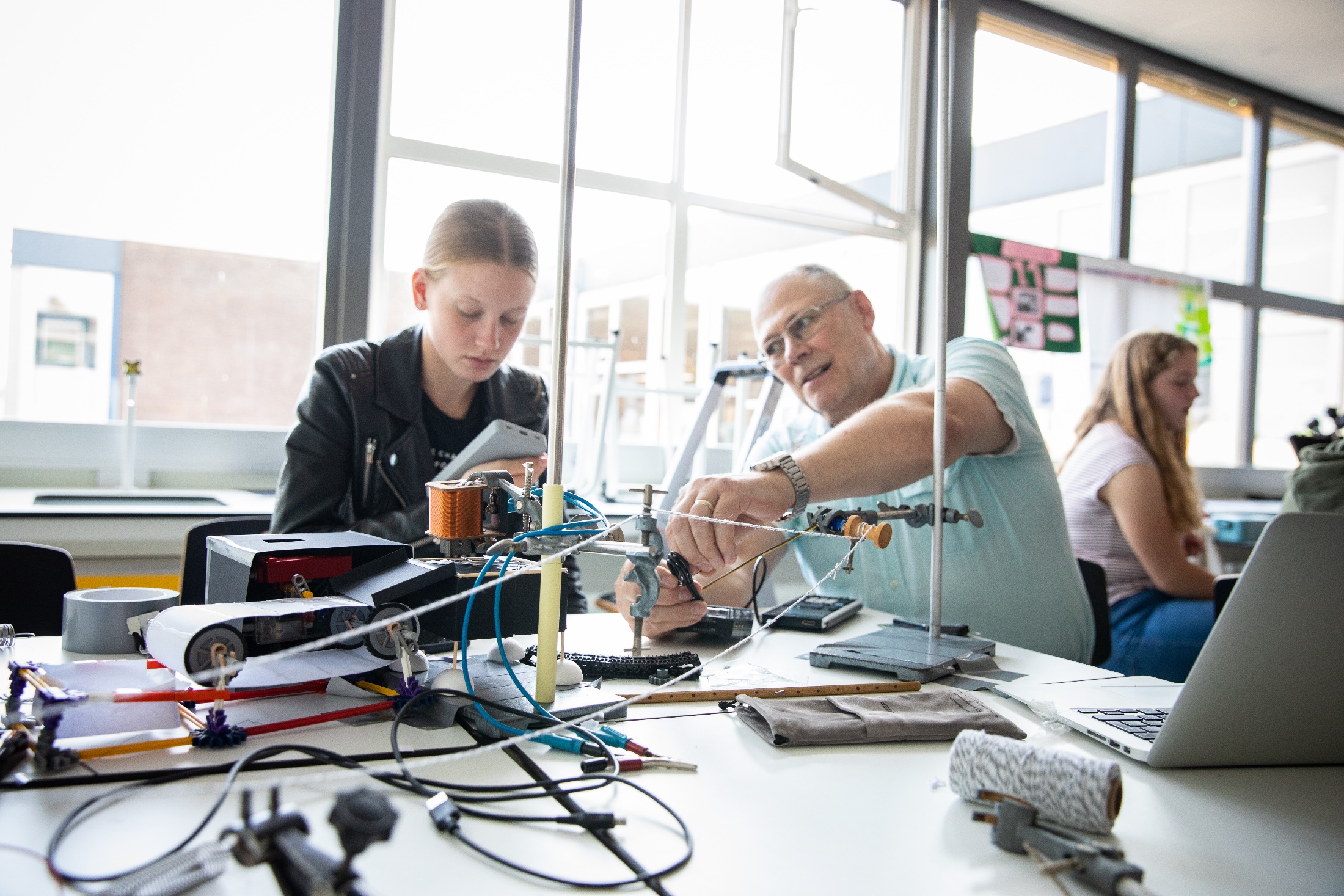 Garbage van
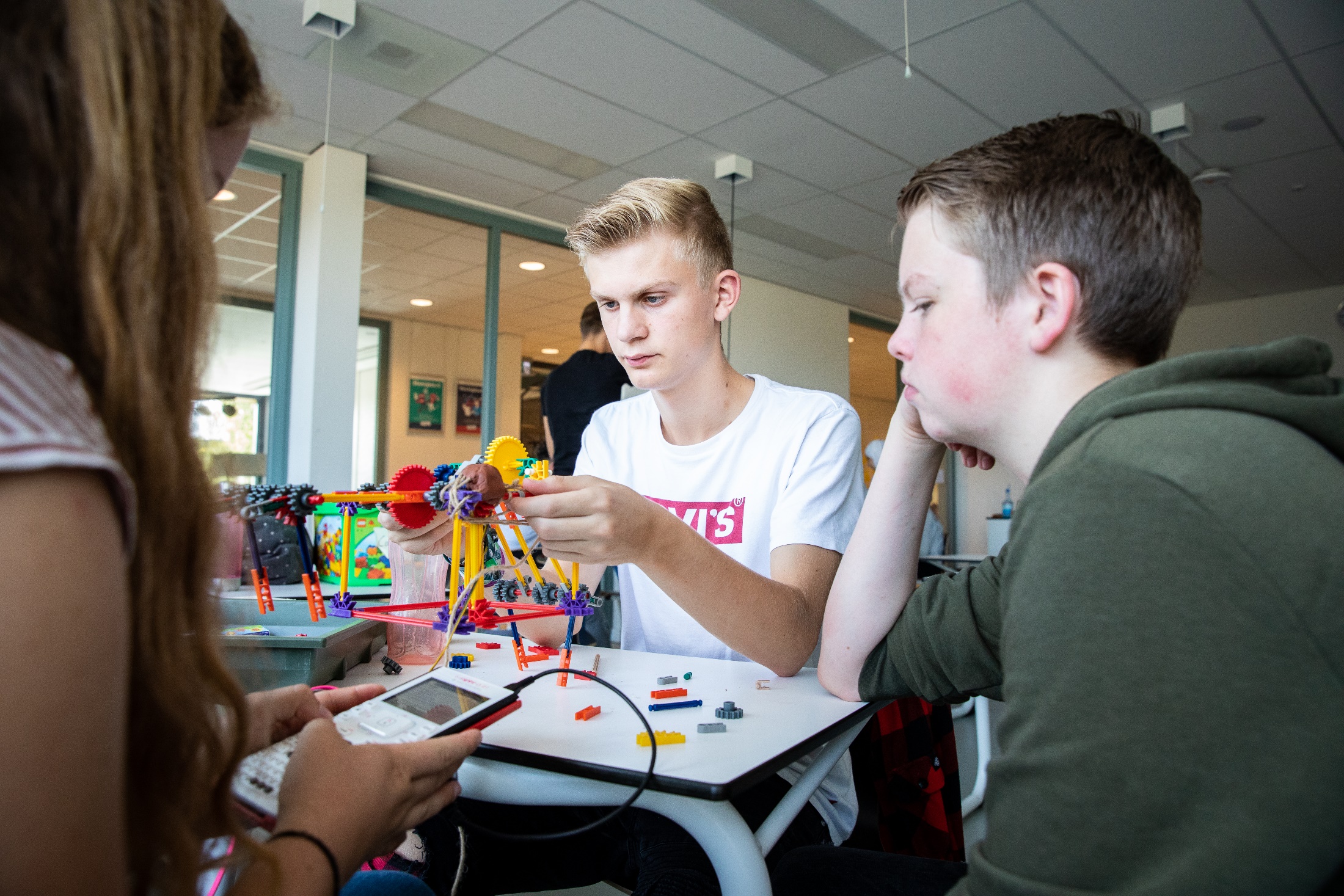 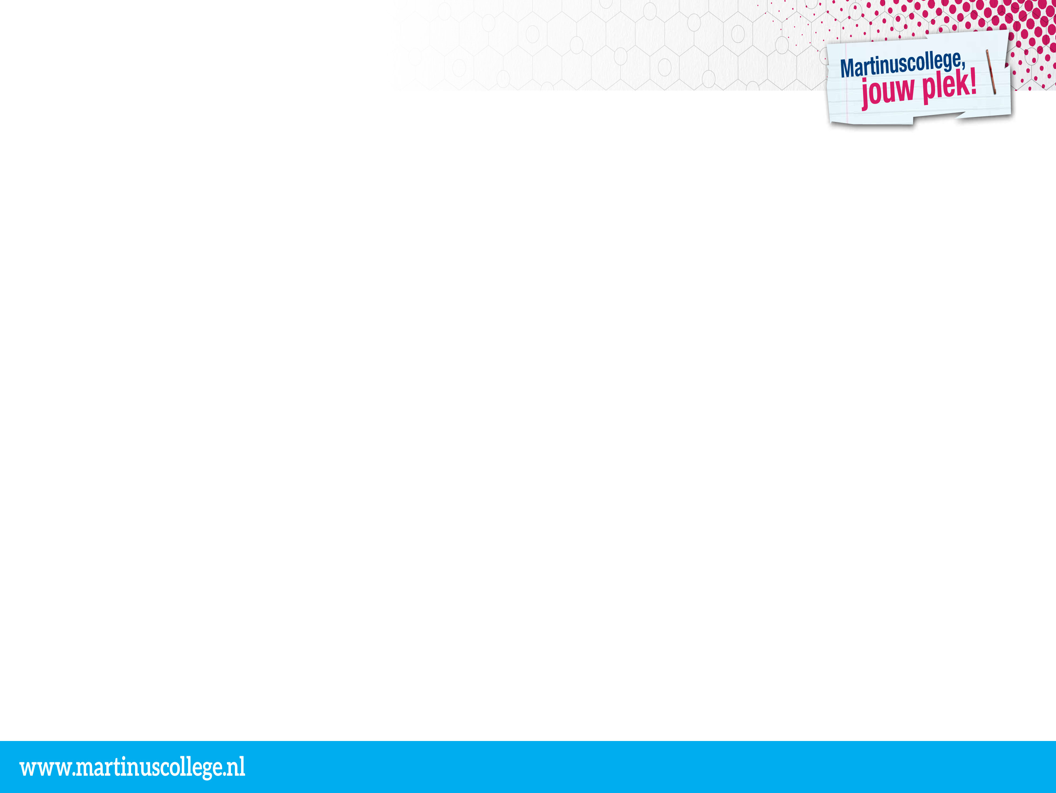 Short video about project
Video: https://www.youtube.com/watch?v=XGJ7GGlNBoI
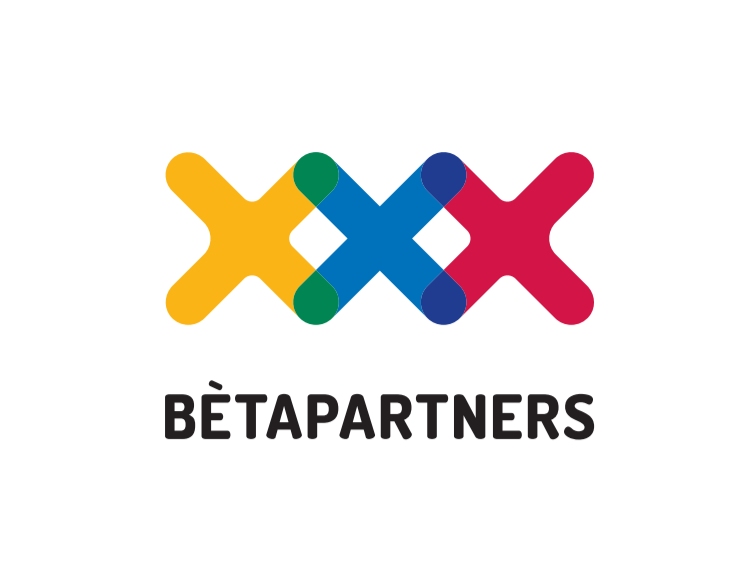 [Speaker Notes: https://www.youtube.com/watch?v=XGJ7GGlNBoI  Engelse versie]
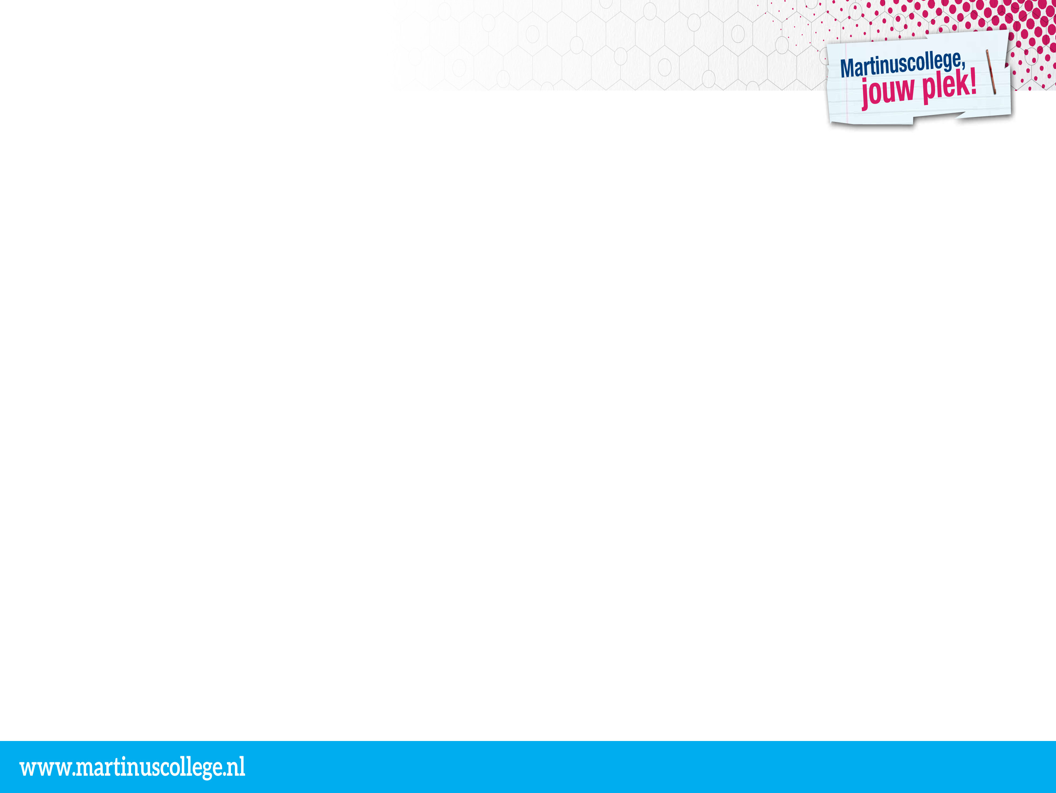 More information
For more information: 	Cathy.Baars@quicknet.nl
			T3Nederland.nl
			T3Europa.eu
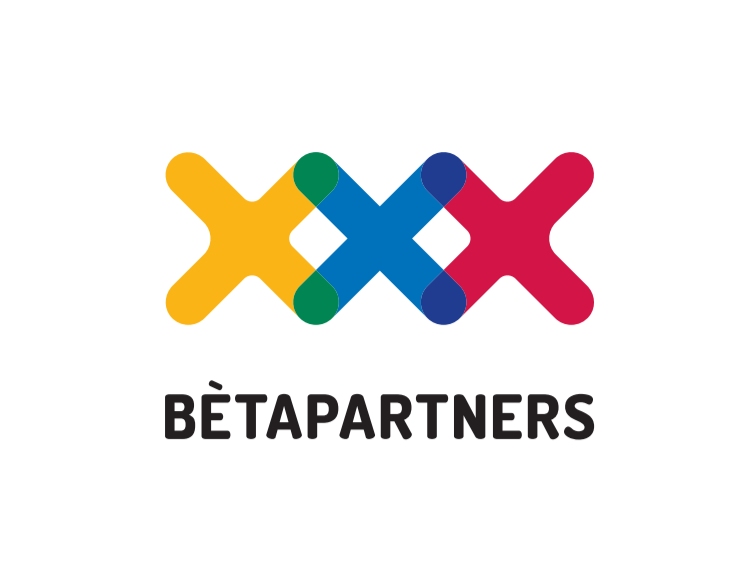 [Speaker Notes: https://youtu.be/8GK-yFpeavs Nederlandse versie]